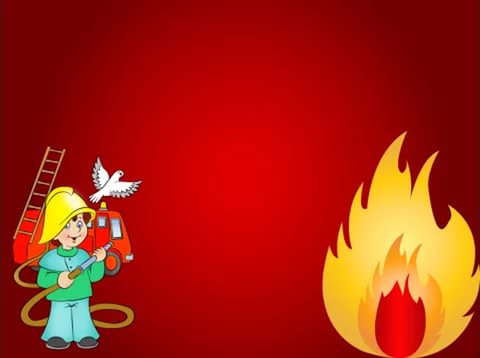 Правила пожарной безопасности
ГКОУ ЛО 
«Ларьянская школа-интернат » 
Учащийся 10 класса
ФИО
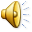 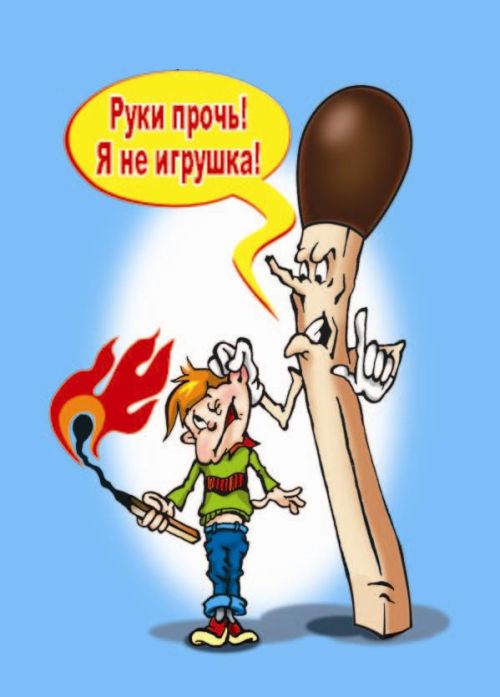 Если спички в руки взял, 
сразу ты опасным стал - ведь огонь, что в них живет, много бед всем принесет!
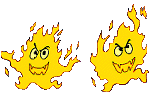 Скучно маму ждать с   работы, Очень хочется компоту. В кухню Юленька вошла, Под кастрюлей газ зажгла. Час прошёл – кипит кастрюля, Испугалась наша Юля. Мало сделалось воды, Так недолго до беды…
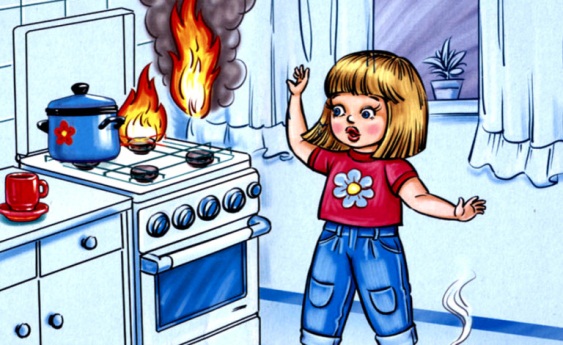 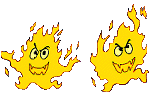 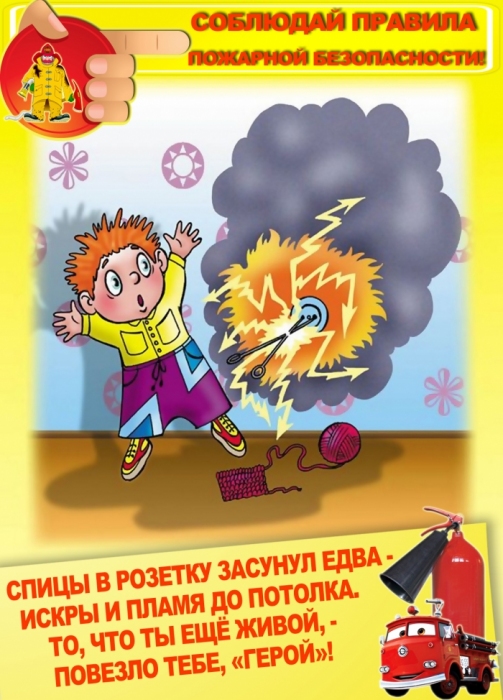 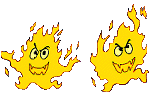 Нельзя над газовой плитой Сушить промокшую одежду! Вы сами знаете, какой Большой пожар грозит невежде! Не суши белье над газом. Все сгорит единым разом!
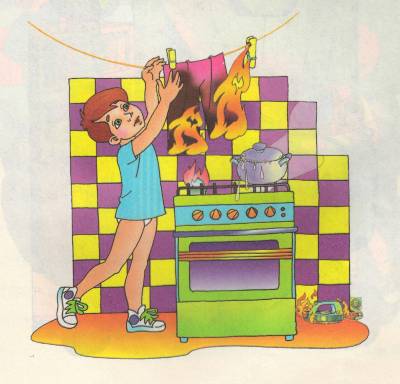 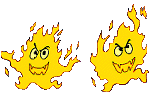 Мишке любимому девочка Мила Погладить штанишки однажды решила. Утюг незаметно от мамы включила И вскоре о нём совершенно забыла. Нагрелся утюг, загорелись штанишки… Пожар уничтожил игрушки и книжки.
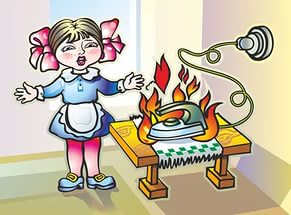 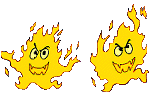 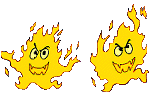 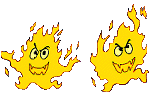 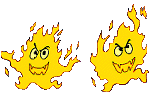 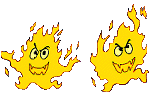 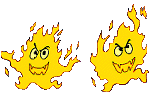 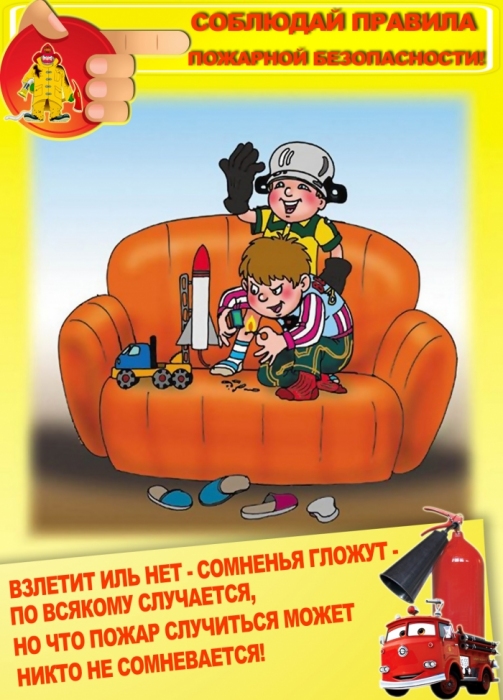 Предложил однажды Рома Фейерверк устроить дома Из двенадцати ракет, Пока мамы с папой нет. Рома взял ракеты в руки, Я поджёг четыре штуки. Не пришлось повеселиться – Оба мы лежим в больнице. Обожгли носы и щёки. С фейерверком шутки плохи!
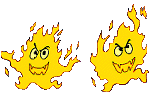 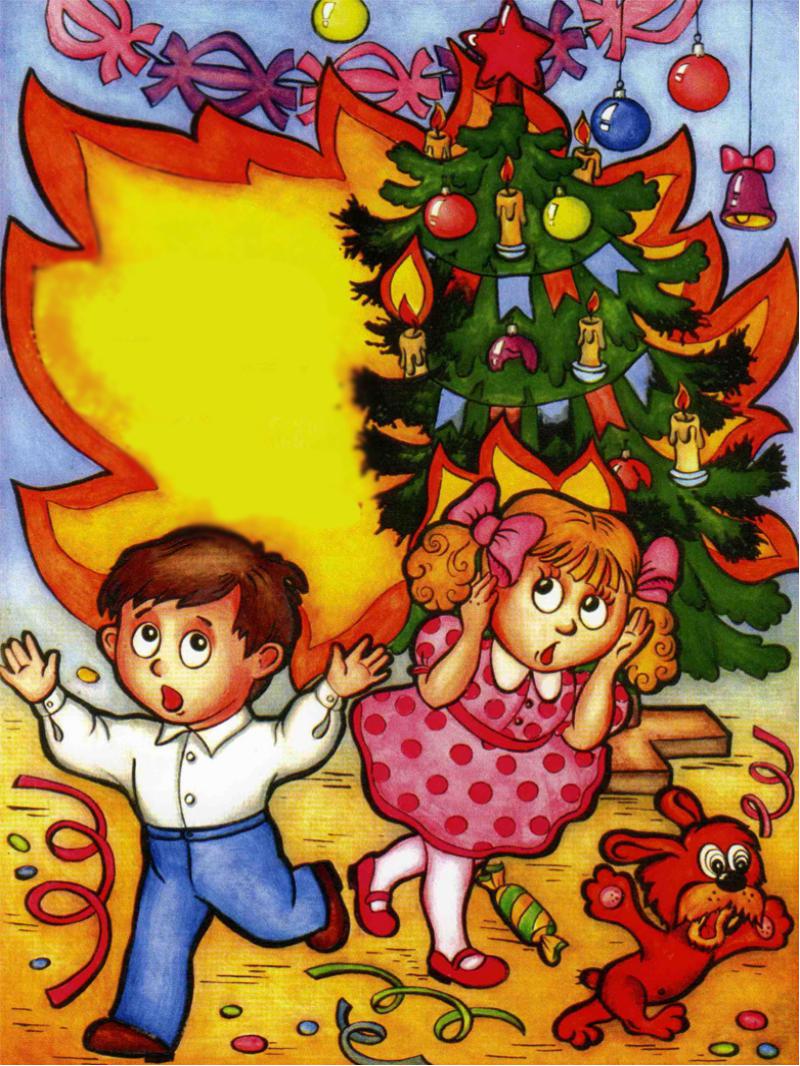 Свечи ёлку украшают - Огоньки на ней мигают. Вдруг схватился огонёк За серебряный флажок. Разом вспыхнули иголки, Пять минут – и нету ёлки! А ведь всех предупреждали, Чтоб свечей не зажигали!
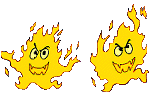 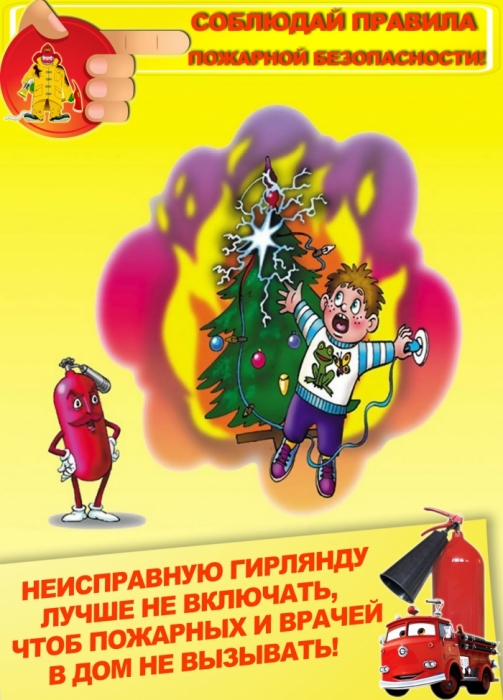 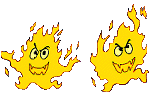 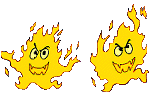 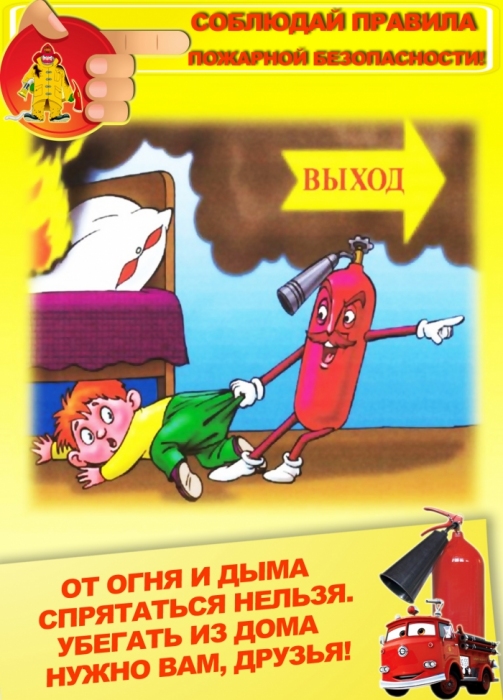 Жарко вспыхнула квартира, Плачет маленькая Ира. Ваня – старший брат кричит: «Убегаем, дом горит!» Ире боязно бежать: «Лучше спрячусь под кровать», А Иван не оробел И сестру спасти успел. Теперь малышка точно знает: С пожаром в прятки не играют!
У костра играли дети. Куртка вспыхнула на Пете. Заметался он с испугу, Но помог Никита другу: Петю на бок повалил И водой его облил… Забросать землёй пришлось, Чтобы пламя унялось.
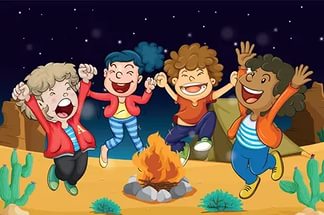 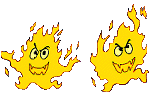 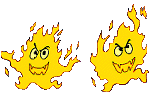 Мы в лесу костёр зажгли, Посидели и пошли. А огонь не затушили, «Сам погаснет» - мы решили. Ветром пламя разметало, И вокруг, как в печке стало. До небес огонь поднялся И за нами вслед погнался. Гибнет лес, пропали звери - Всех несчастий не измерить!
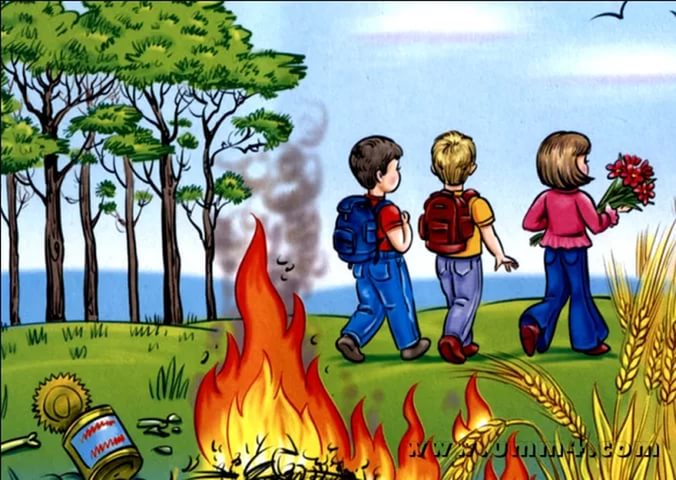 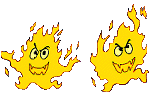 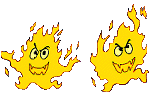 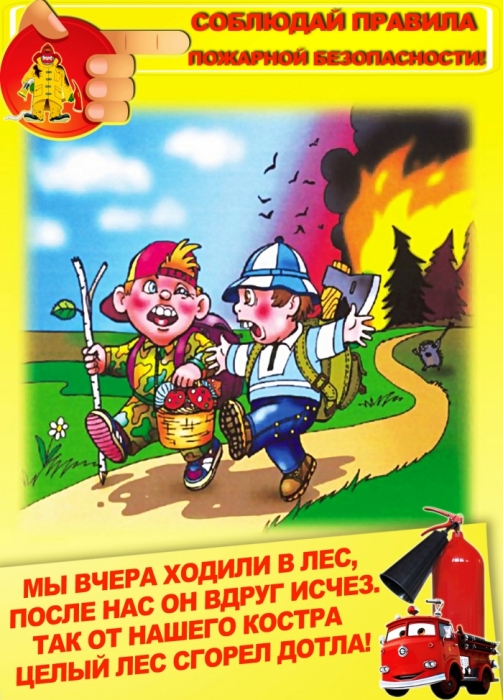 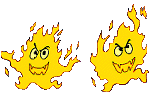 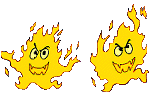 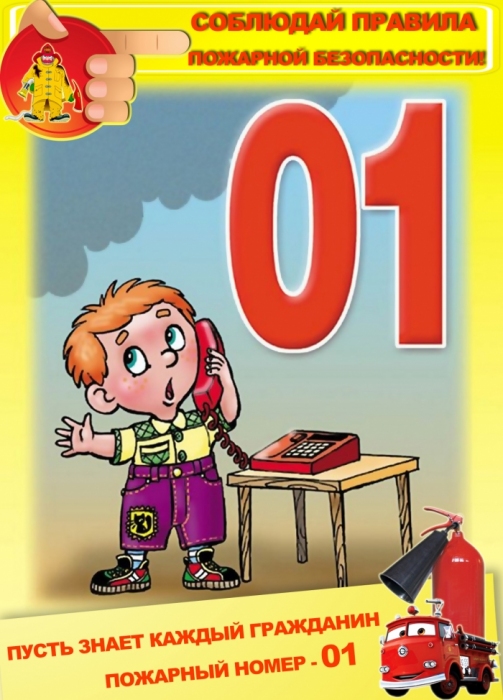 Огонь и дым со всех сторон, Нам срочно нужен телефон.Простые цифры набирай И адрес точный называй.
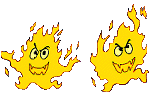 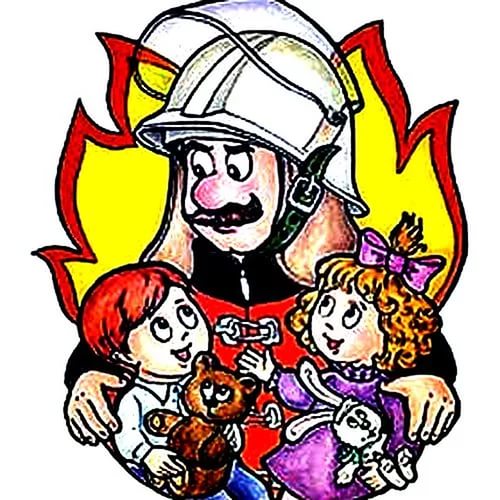 Примчится на помощь 
Пожарный расчёт
И всех нас пожарный
Геройски спасёт!
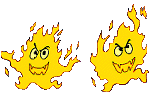 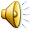 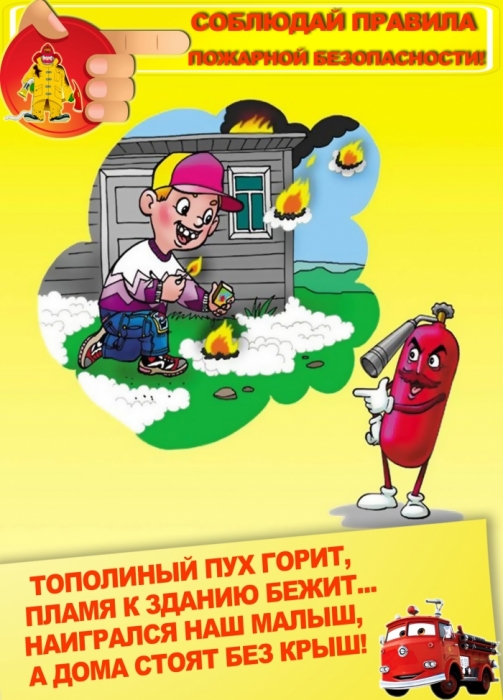 Подожгли мальчишки пух, А огонь – то не потух. Тополиный пух горит, Пламя по двору бежит… Чья – то вспыхнула машина - Очень страшная картина! Надо помнить, надо знать: Пух опасно поджигать!
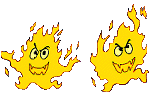 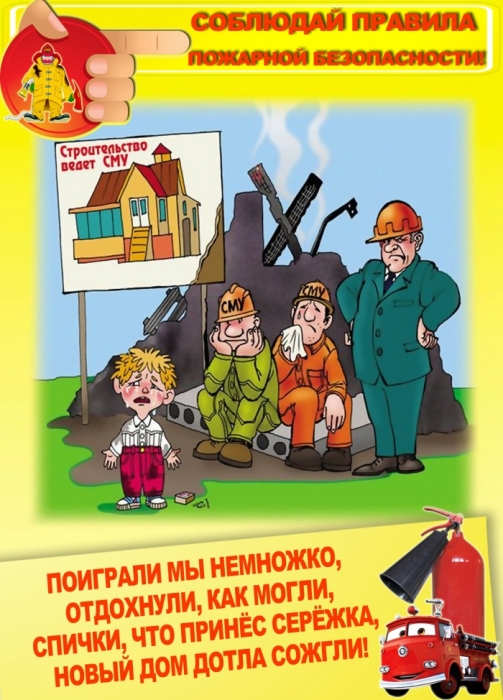 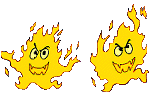 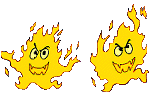 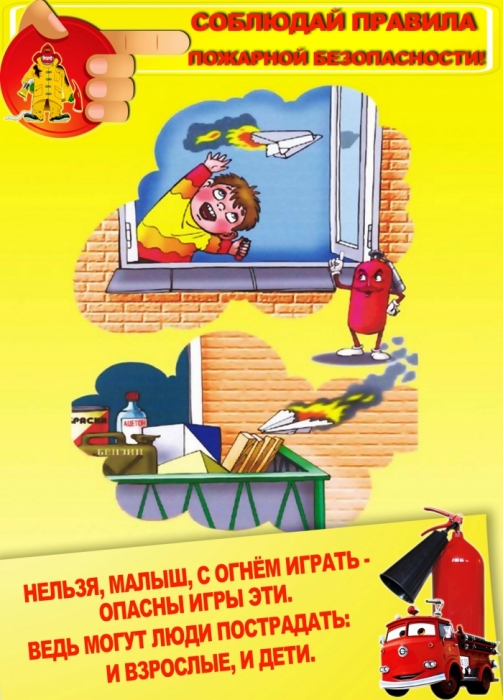 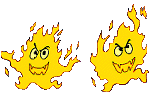 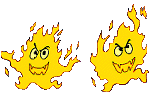 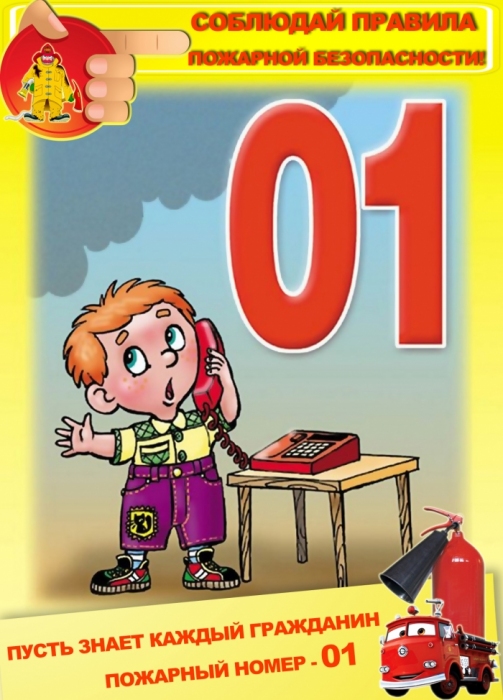 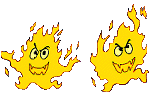 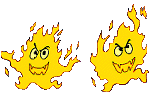 В зажигалке или спичке - Огонёчек – невеличка Просит: «Поиграй со мной, Я ведь робкий и ручной». Но плохая он игрушка: Подожжёт диван, подушку, Книжки, стол, ковёр, обои, И большой пожар устроит. Что запомнить мы должны? Спички детям не нужны!
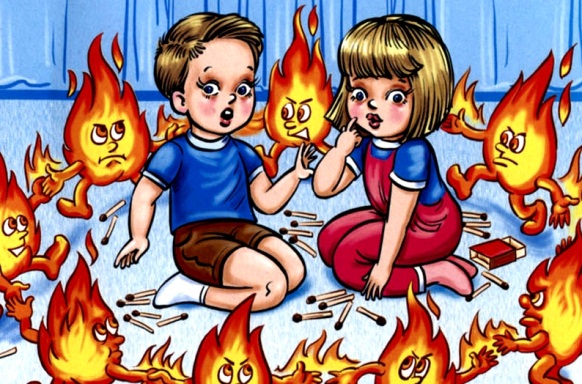 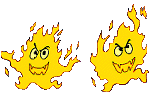 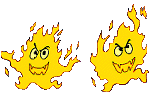 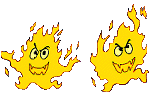 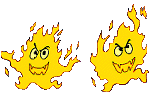 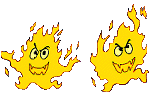 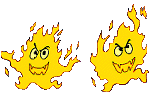 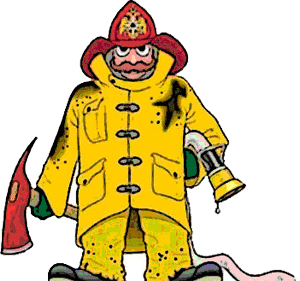 Спасибо за внимание!
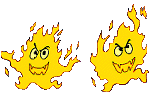